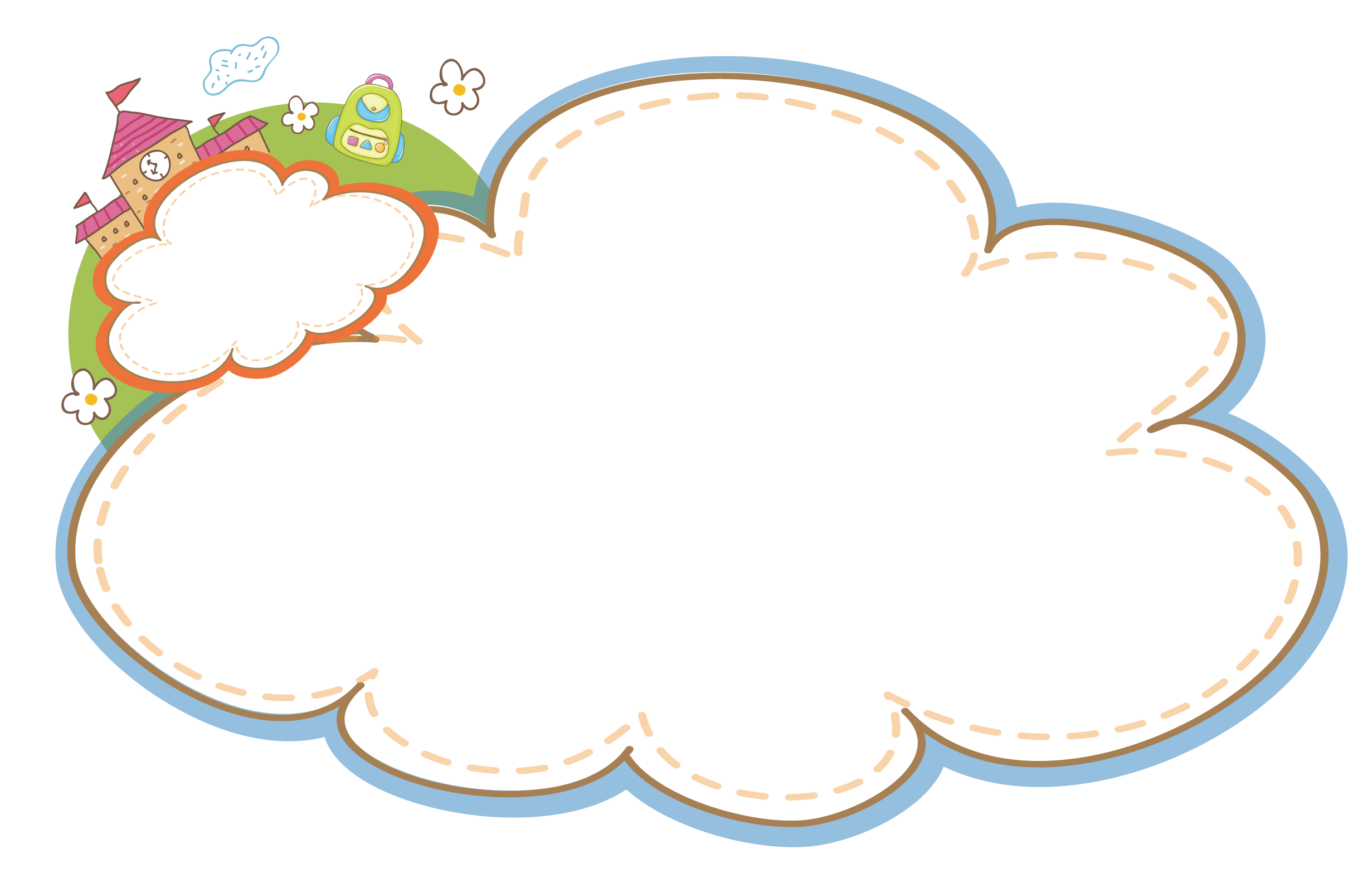 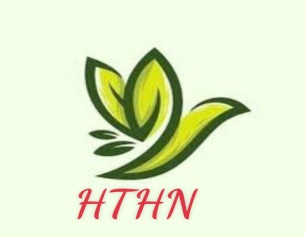 Chào mừng các em đến với 
tiết Tiếng Việt
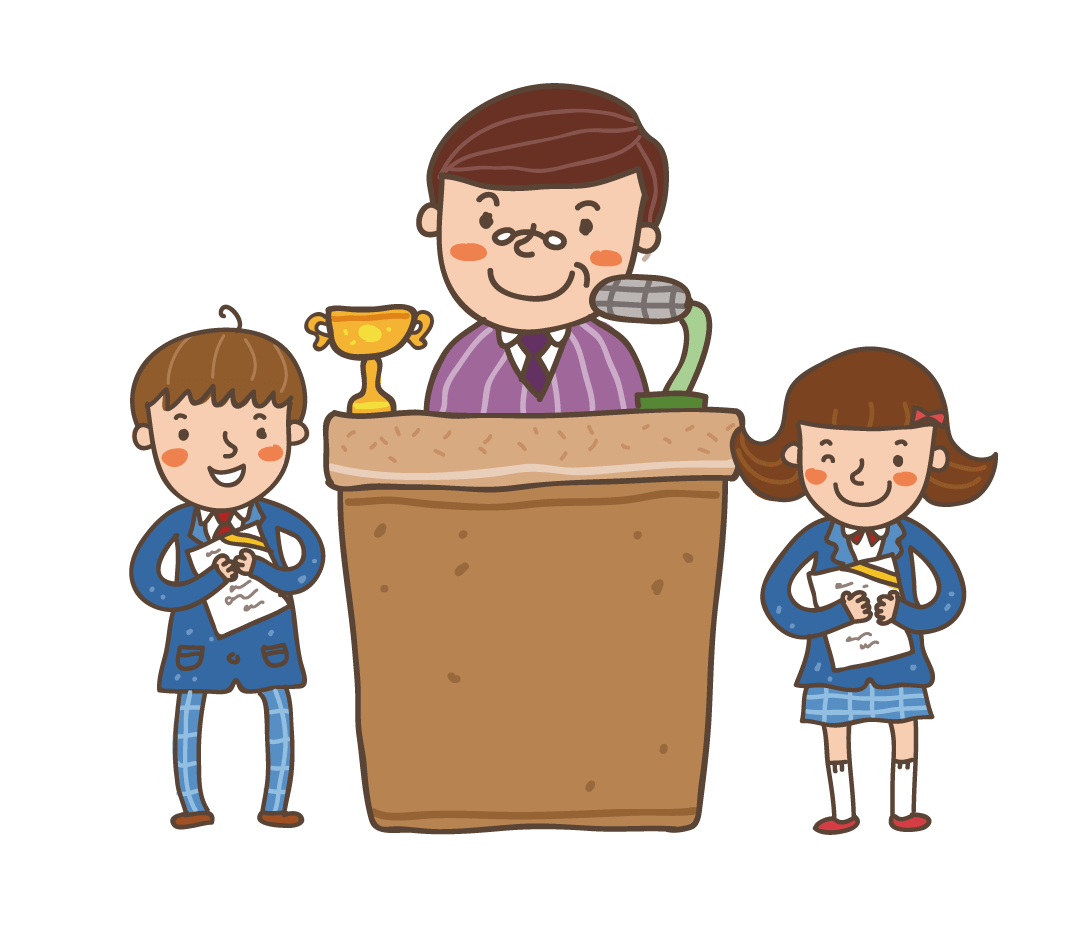 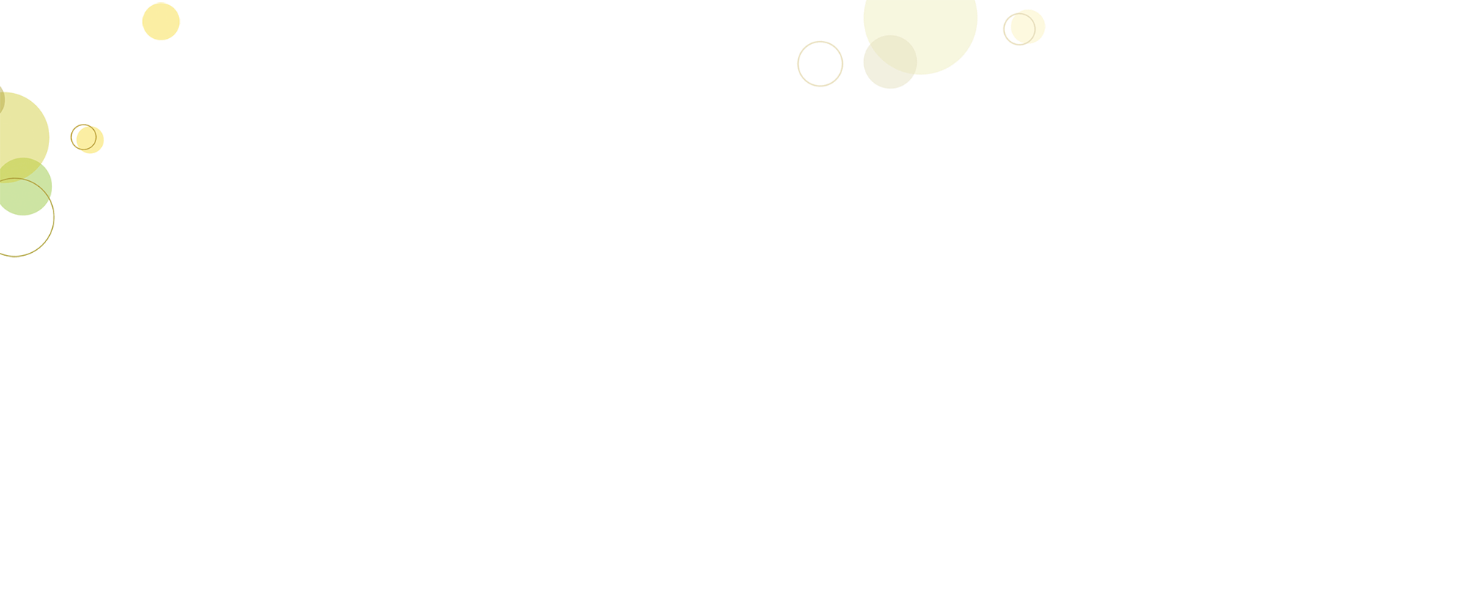 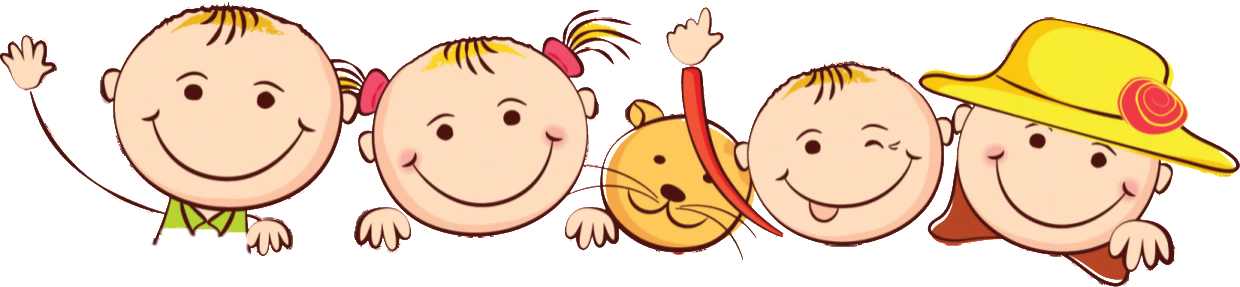 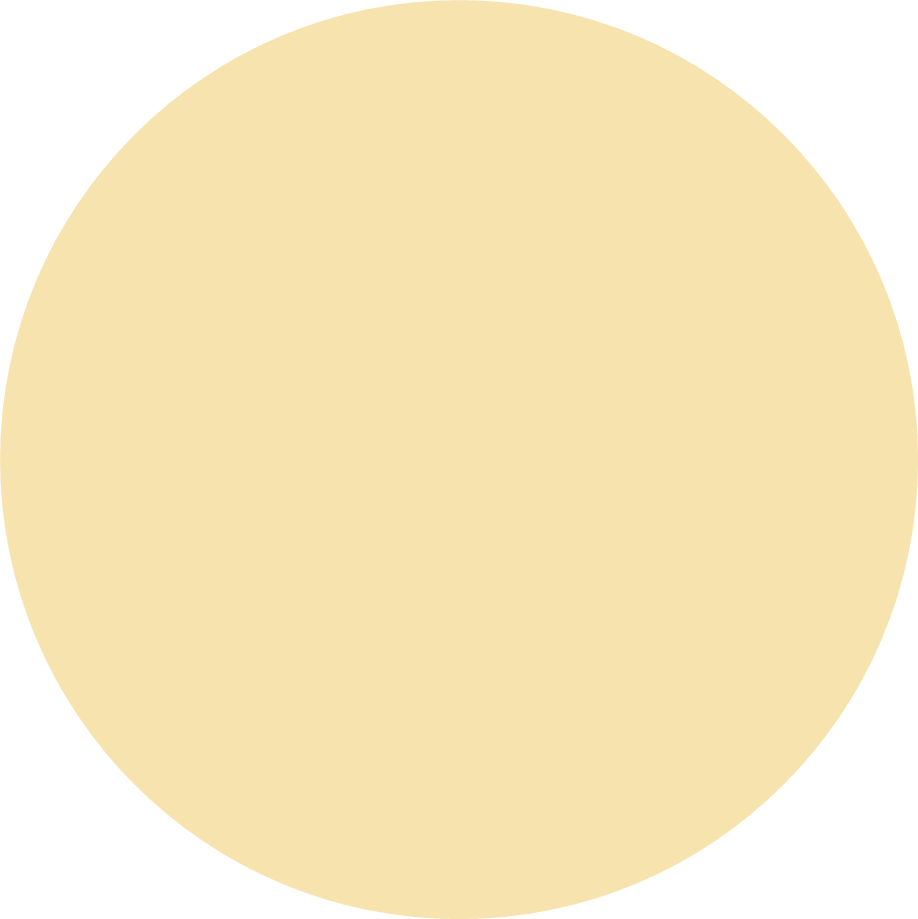 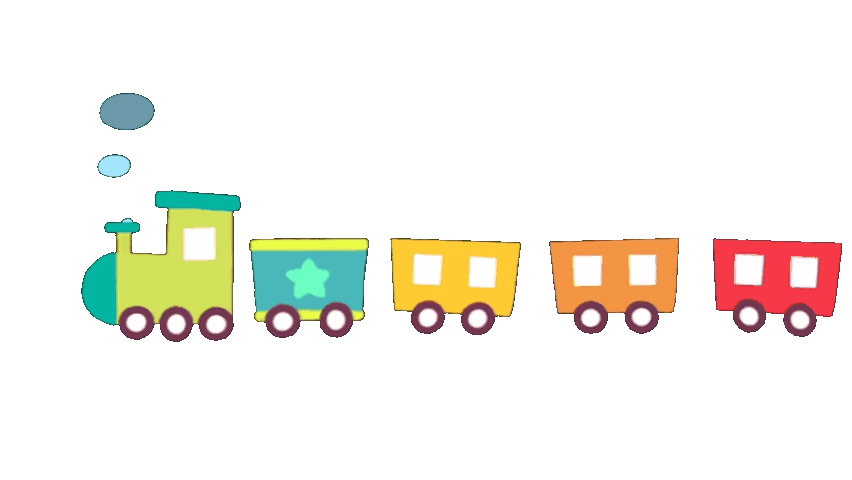 Khởi động
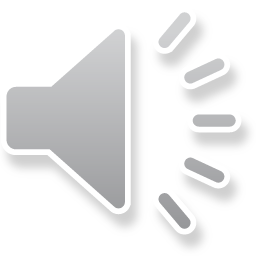 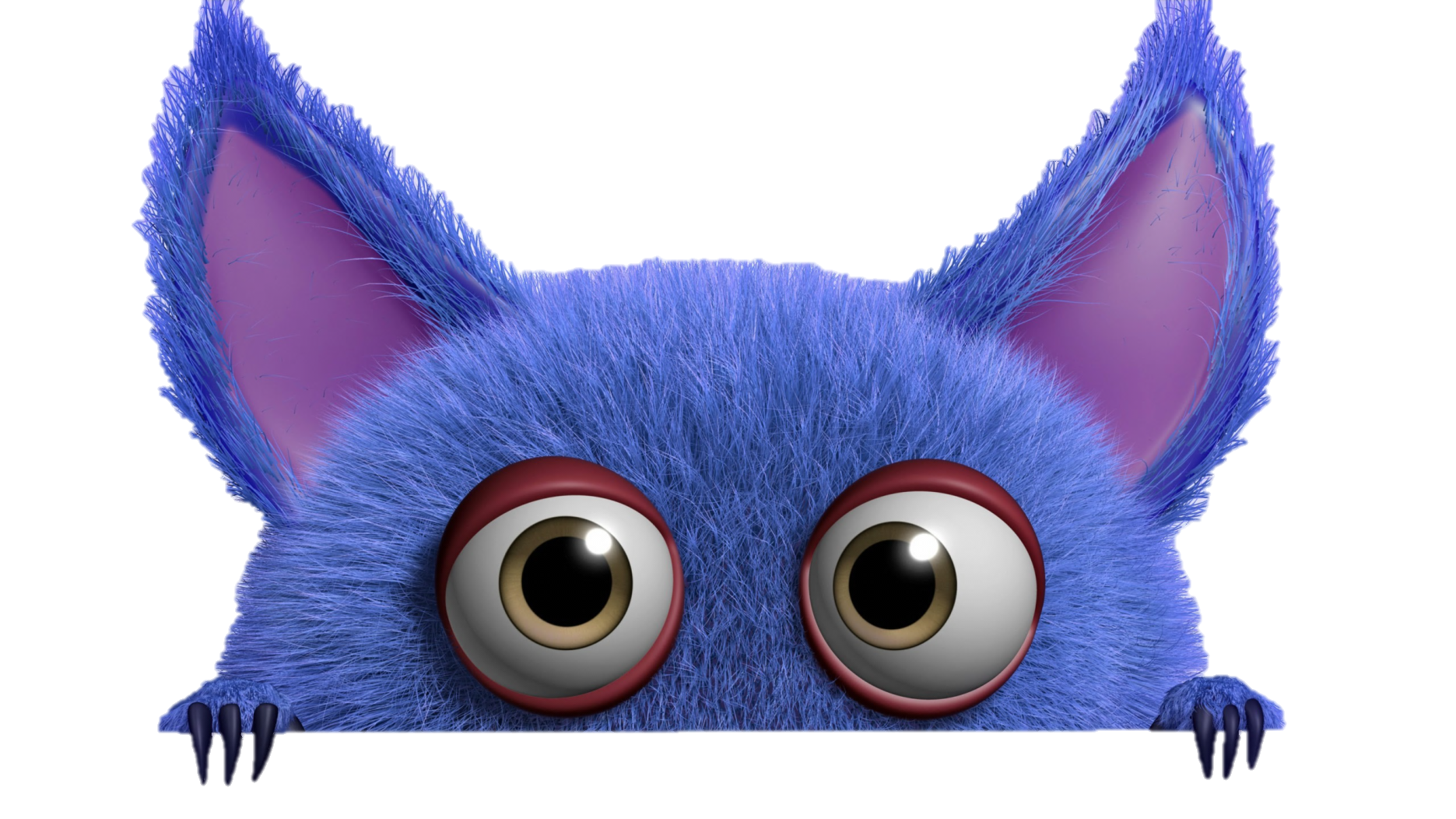 TRÒ CHƠI HỘP QUÀ BÍ MẬT
Gift box secret game
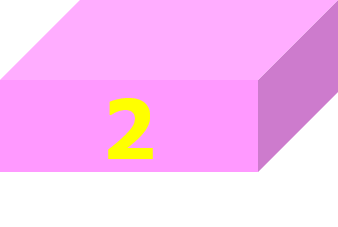 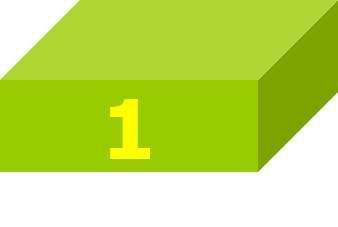 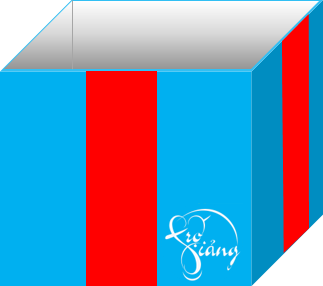 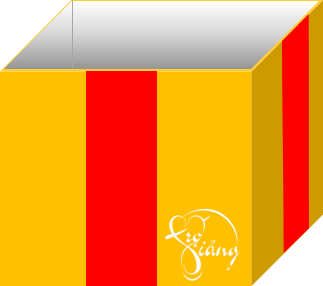 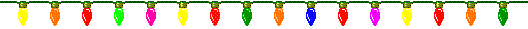 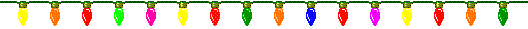 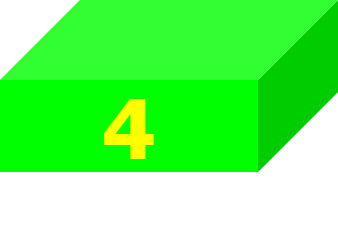 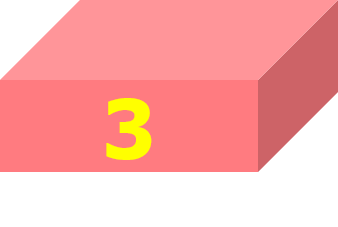 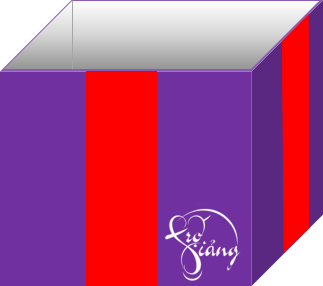 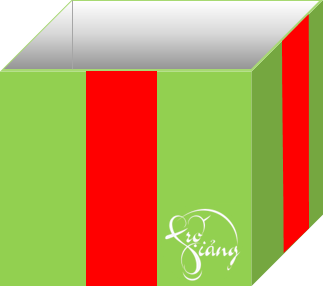 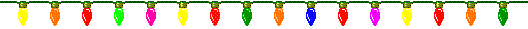 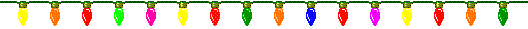 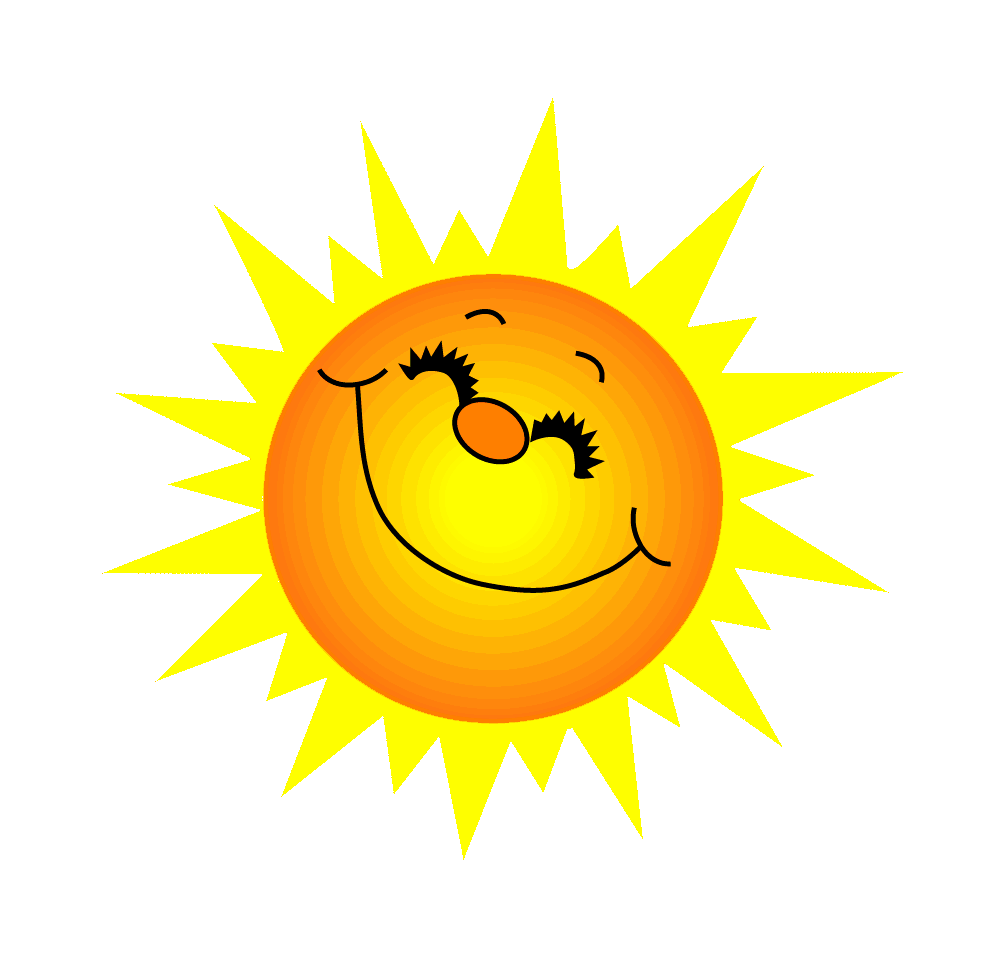 Hai tai như đôi quạt, Cái mũi mọc rất dài, To lớn như quả núi, Kéo gỗ rất dẻo dai - Là con gì?
Con voi
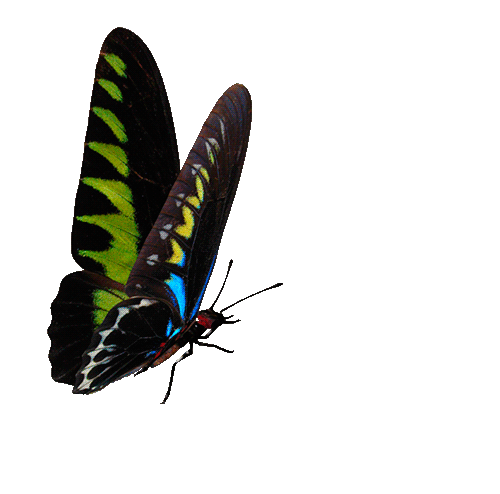 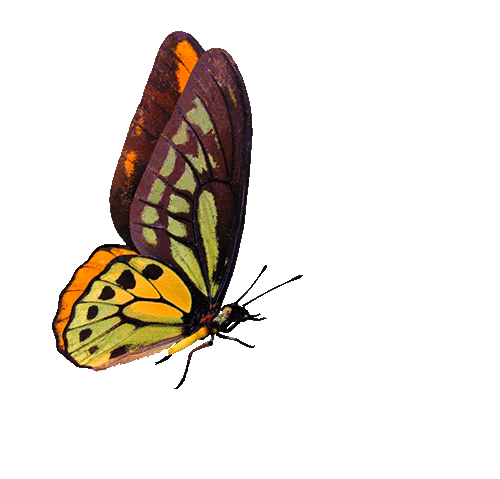 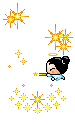 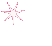 You are given 3 candies
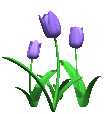 GO HOME
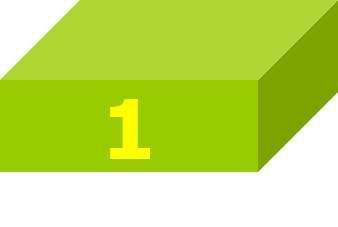 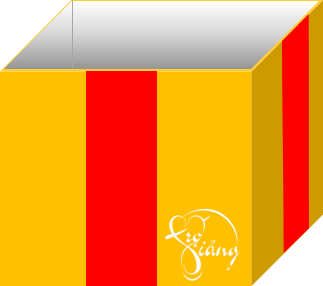 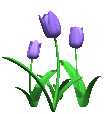 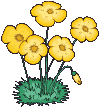 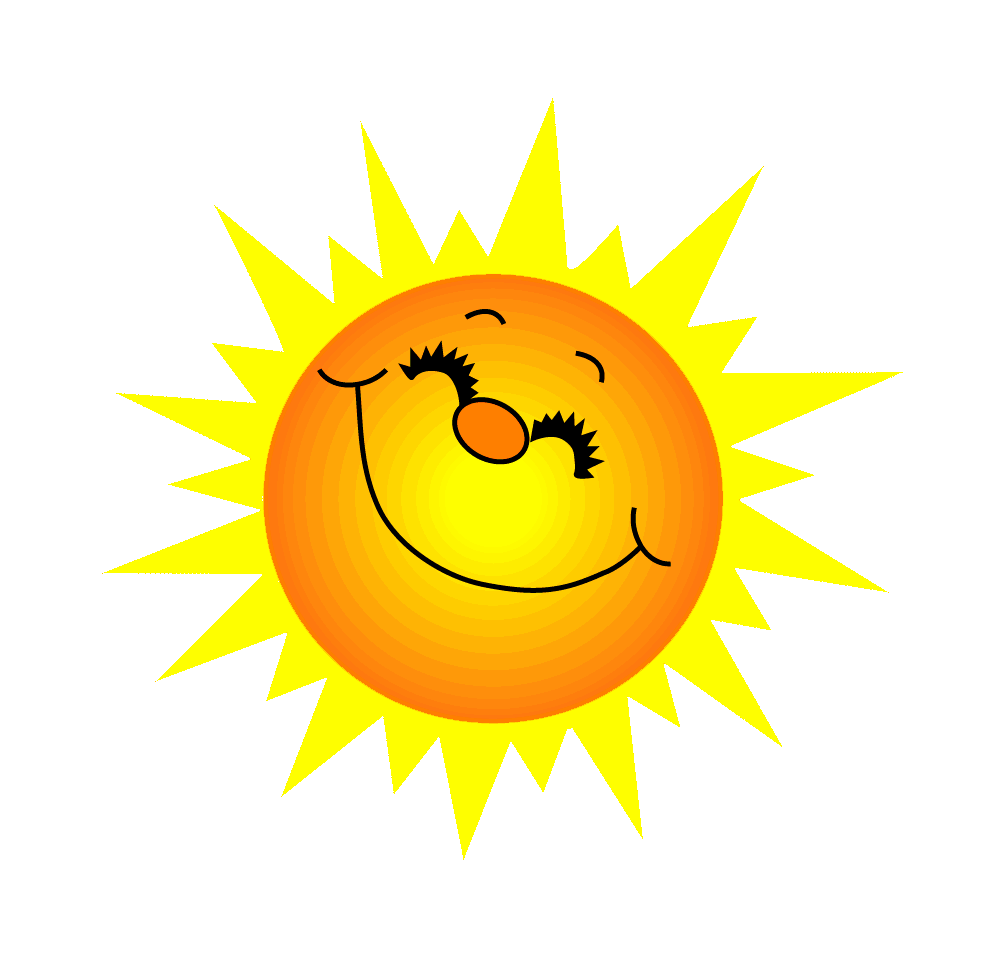 Trong bài Em có xinh không, voi em gặp con vật nào đầu tiên trong rừng?
Con hươu
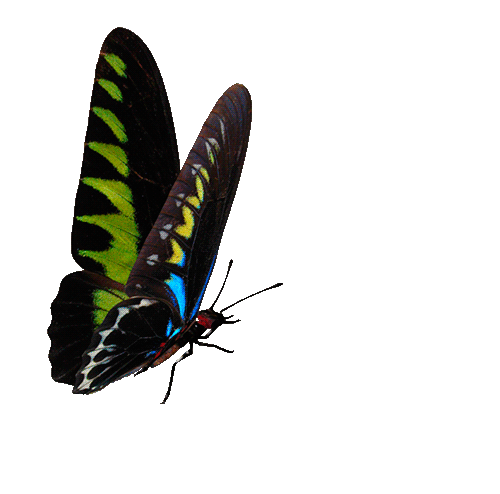 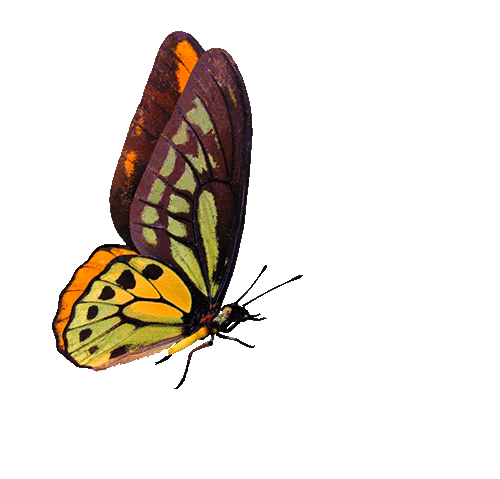 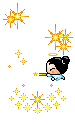 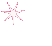 You are given 5 candies
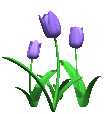 GO HOME
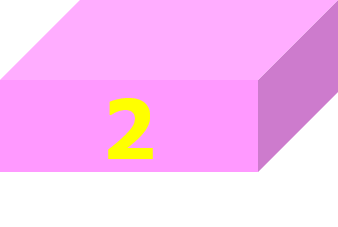 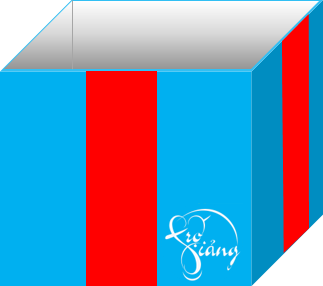 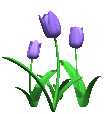 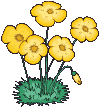 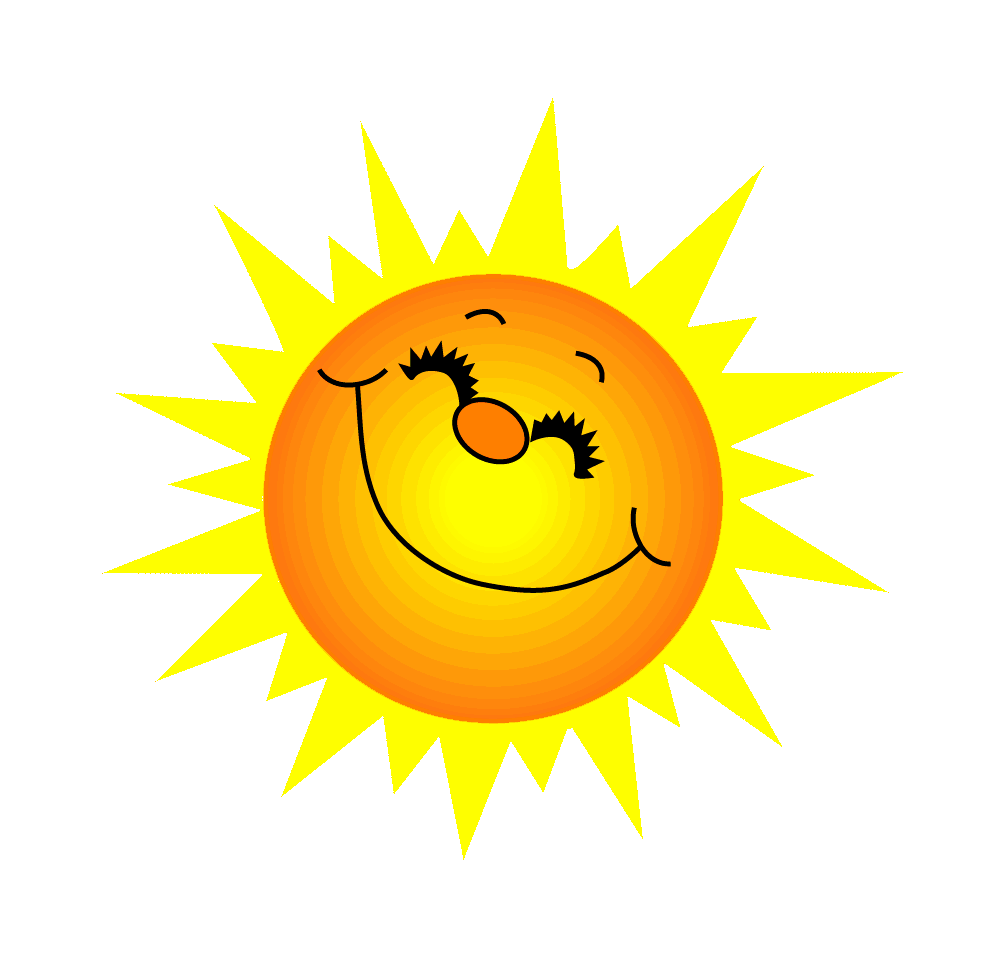 Voi em có anh trai hay chị gái?
Anh trai
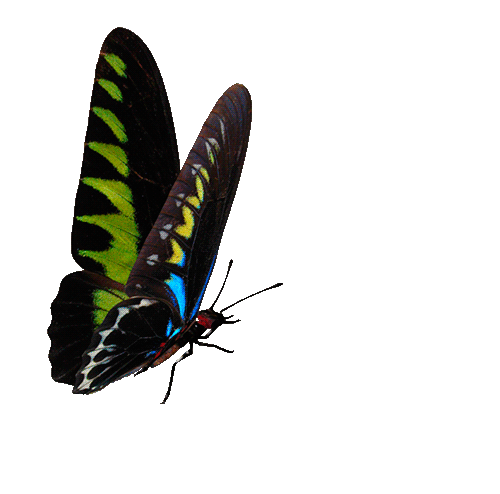 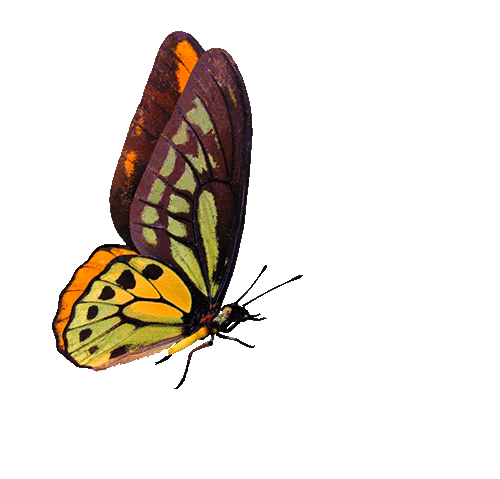 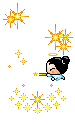 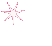 You are given 7 candies
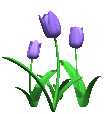 GO HOME
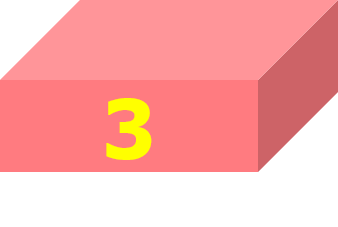 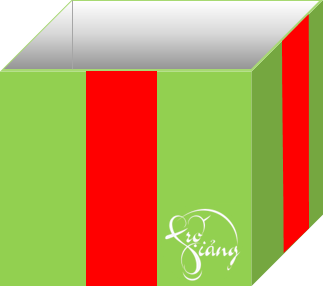 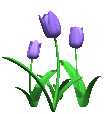 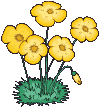 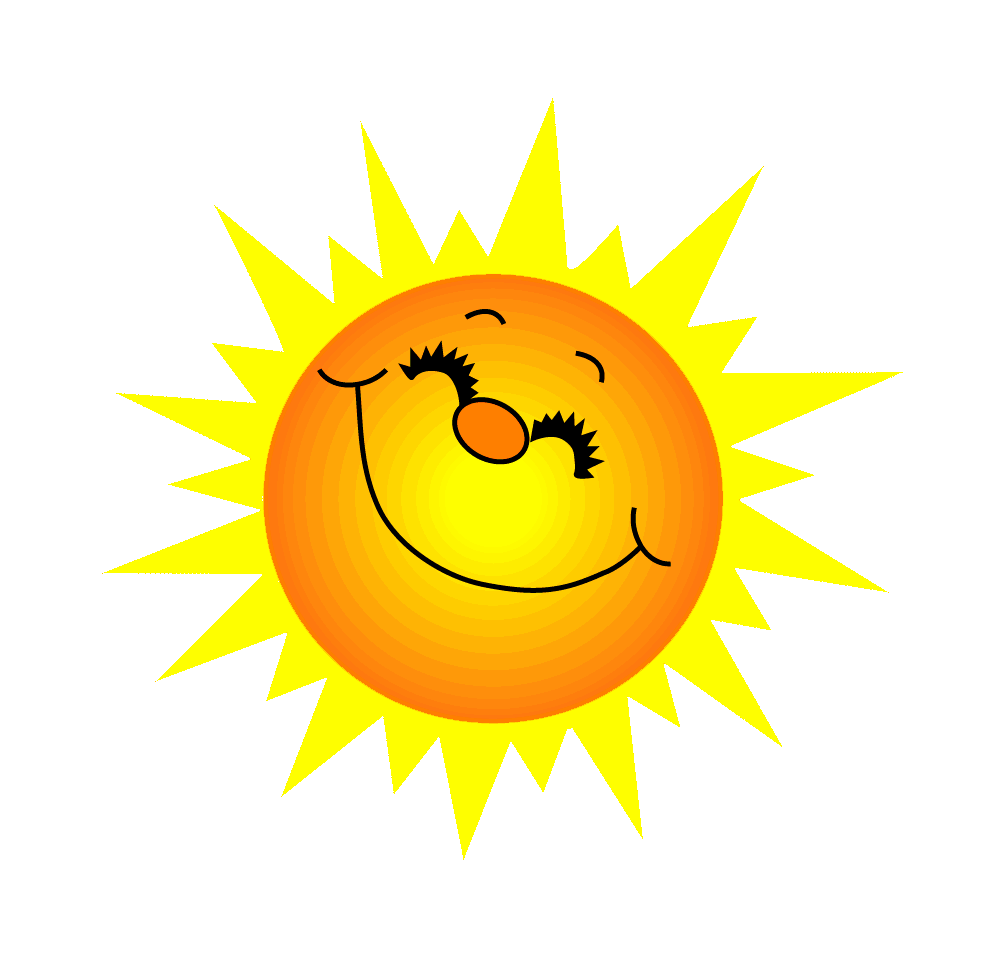 Trong bài Em có xinh không, voi em lấy gì gắn vào cằm?
Khóm cỏ dại
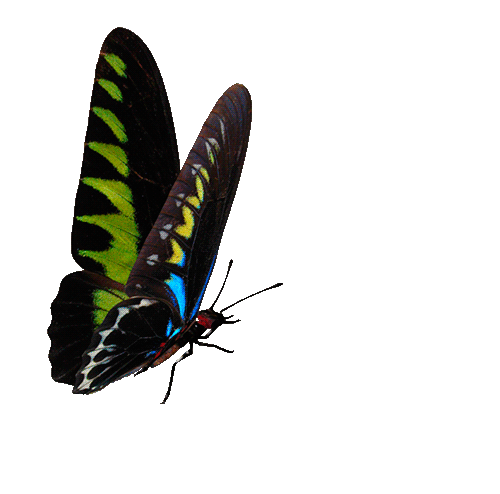 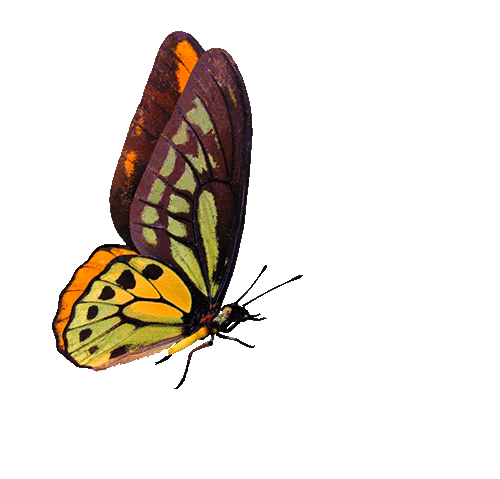 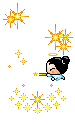 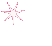 You are given 2 candies
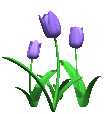 GO HOME
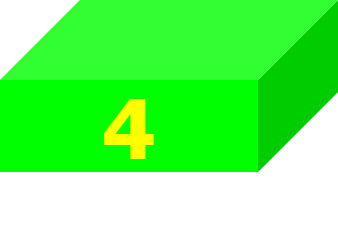 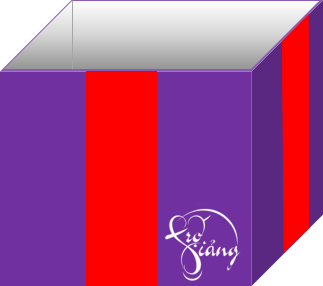 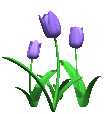 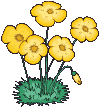 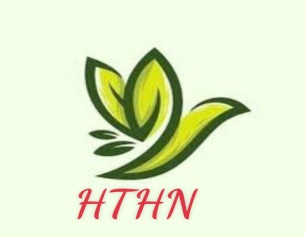 Tiết 7
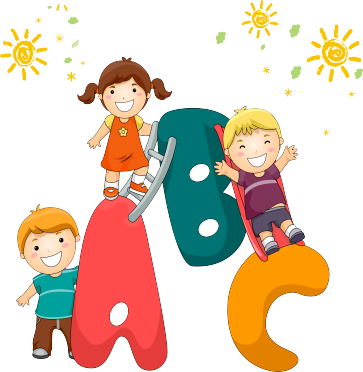 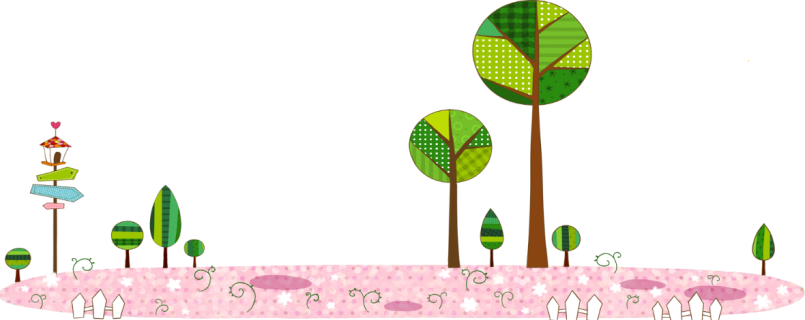 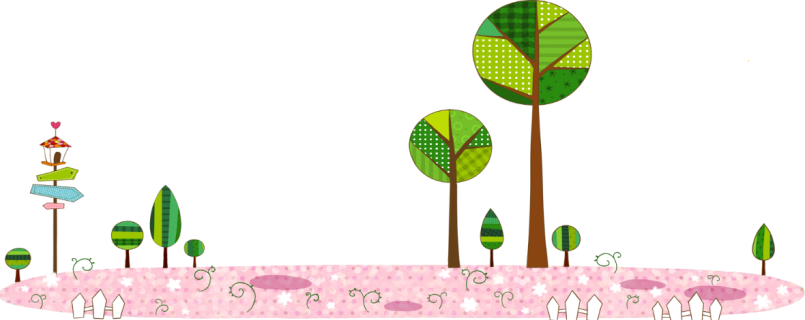 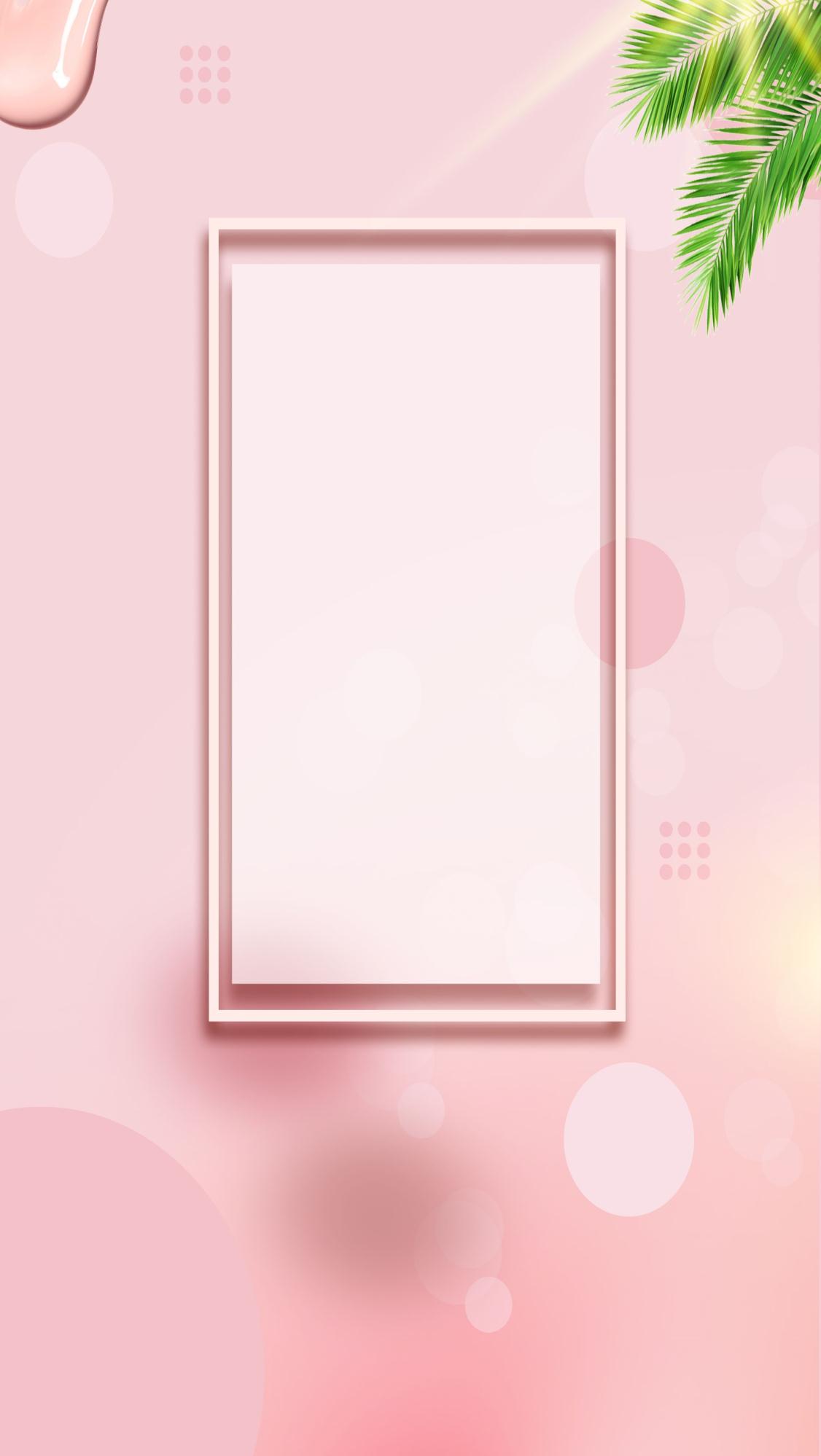 Nói và nghe:
 Chào hỏi tự giới thiệu
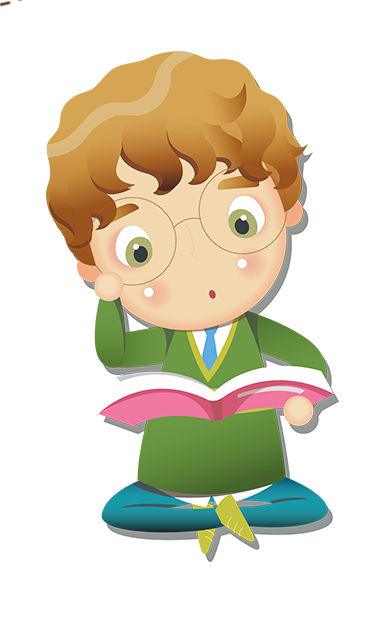 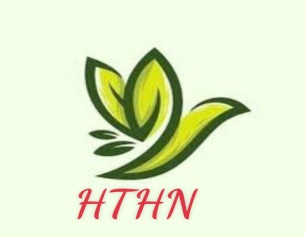 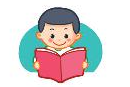 1
M: Tôi là gà trống. Buổi sáng, tôi đánh thức mọi người dậy…
Cùng bạn đóng vai các đồ vật, con vật, loài cây trong bài thơ 
“ Mỗi người một việc”: Tự giới thiệu mình và cho biết mình làm
 được việc gì.
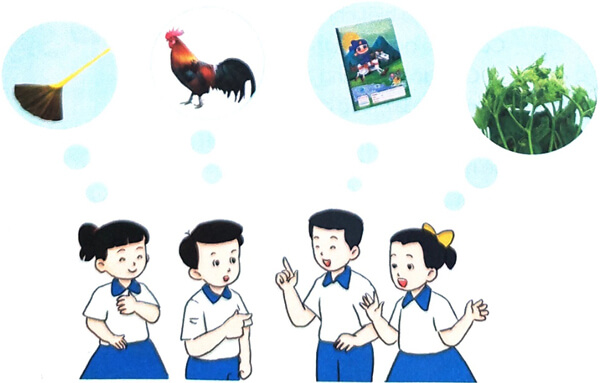 Con gà
Quyển vở
Cái chổi
Ngọn mướp
Tôi là gà trống. Buổi sáng tôi đánh thức mọi người dậy
Tôi là quyển vở. Tôi giúp mọi người chép chữ mỗi ngày.
Tôi là cái chổi. Hàng ngày tôi quét nhà, quét sân sạch sẽ
Tôi là ngọn mướp. Tôi xòe lá và vươn tay leo giàn
Tôi là cánh cửa. Tôi giúp mọi người đón ánh nắng vào trong nhà
Tôi là cái rá. Hôm nào, tôi cũng giúp mẹ vo gạo để nấu cơm.
Tôi là cây kim (sợi chỉ). Tôi giúp bà may vá áo quần.
Tôi là cái đồng hồ. Tôi chỉ thời gian cho mọi người
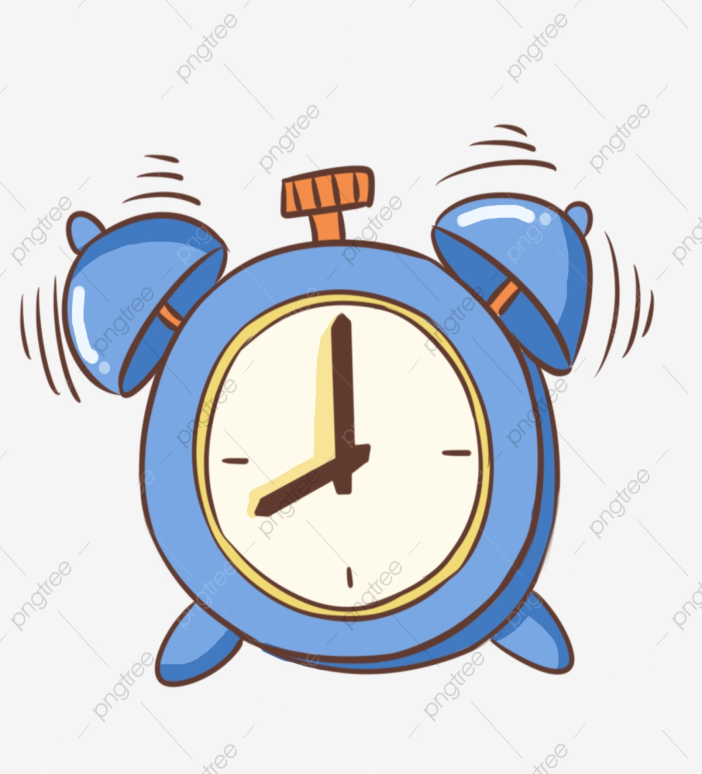 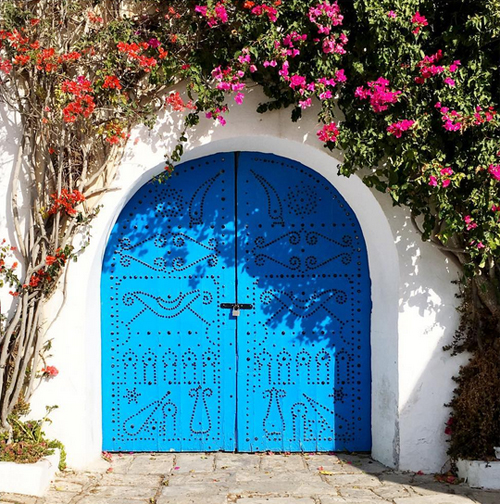 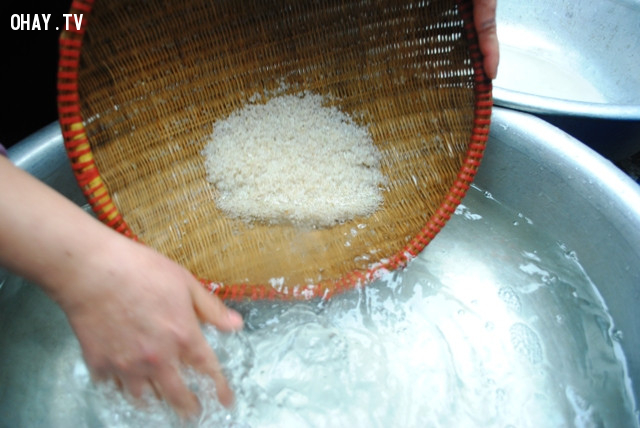 2
a)Nói lời chào các bạn.
b)Tự giới thiệu:
        -Tên em là gì?                                                   -Sở thích của em là gì?
 -Em là học sinh lớp nào?                                   -Mơ ước của em là gì?
c)Có thể biểu diễn một tiết mục hát, múa,…..
Giả sử em được mời lên sân khấu giao lưu với các bạn trong trường,
em hãy tự giới thiệu về mình
Chào bạn. Tôi là Quang Hải. Tôi là học sinh lớp 2A2. Sở thích của mình là đá bóng. Mình mơ ước sau này sẽ trở thành một cầu thủ đá bóng giỏi
Chào bạn. Tôi là Thanh Lê. Tôi là học sinh lớp 2A1. Sở thích của tôi là vẽ. Tôi ước mơ sau này trở thành cô giáo dạy môn Mĩ thuật
dinhphuong110993@gmail.com
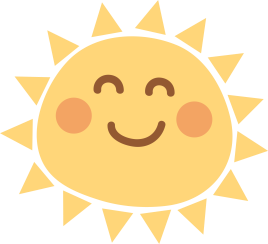 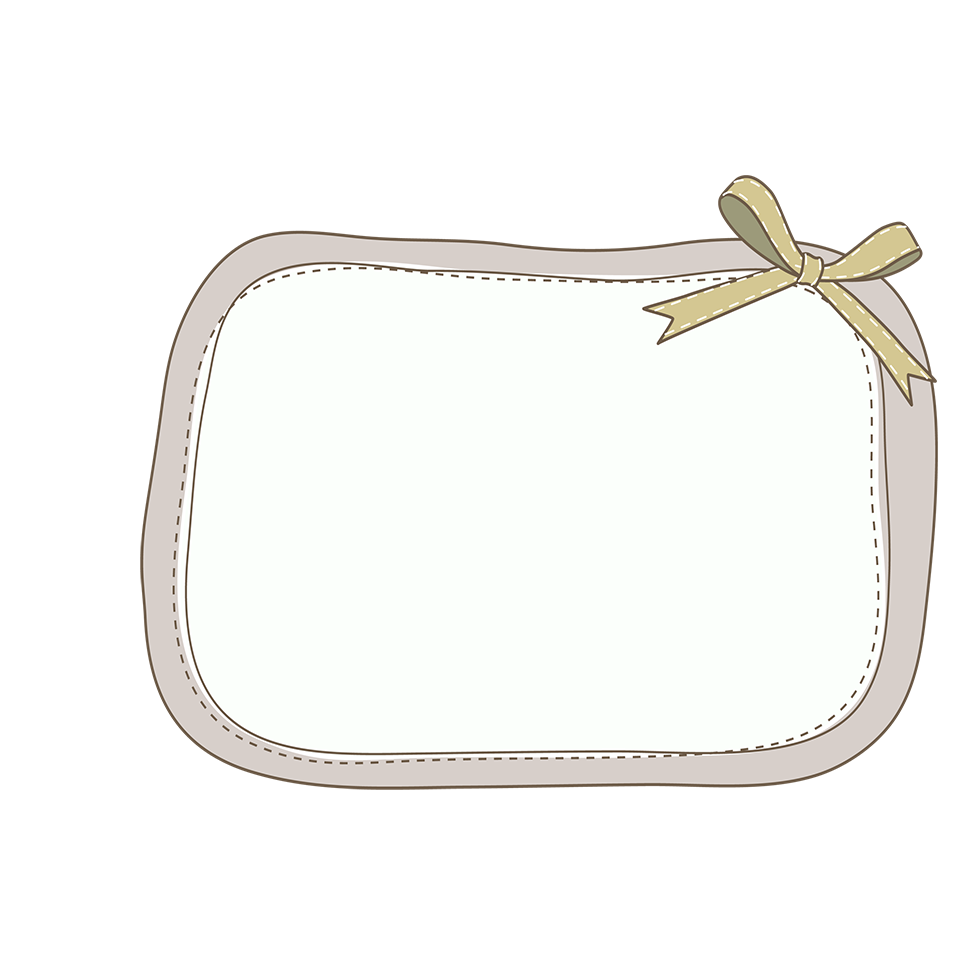 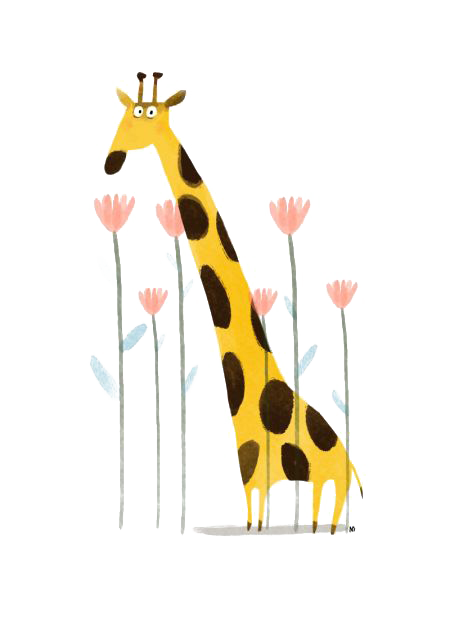 Củng cố
 bài học
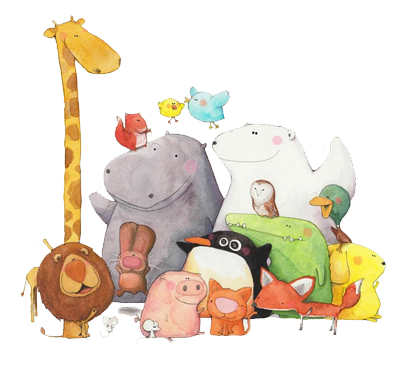 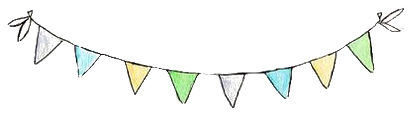